TRƯỜNG TIỂU HỌC ÁI MỘ A
Bài giảng điện tử Hoạt động trải nghiệm lớp 3
Tên bài:Phấn đấu trở thành đội viên
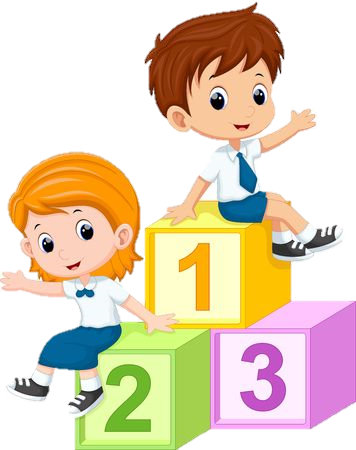 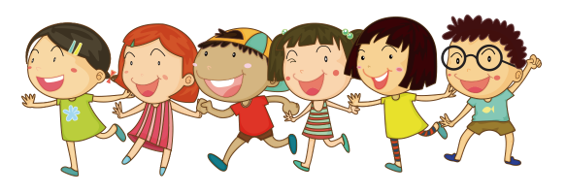 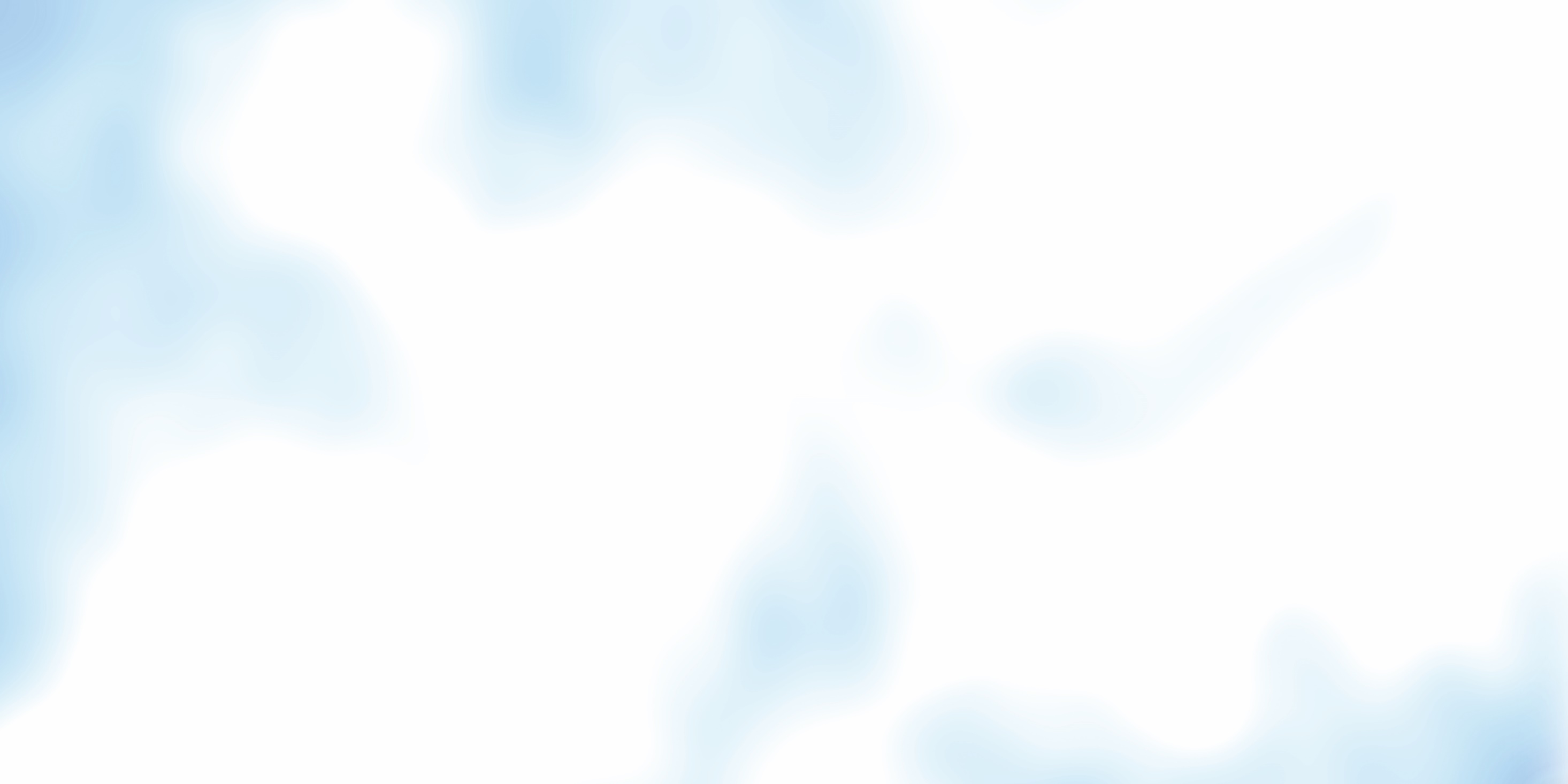 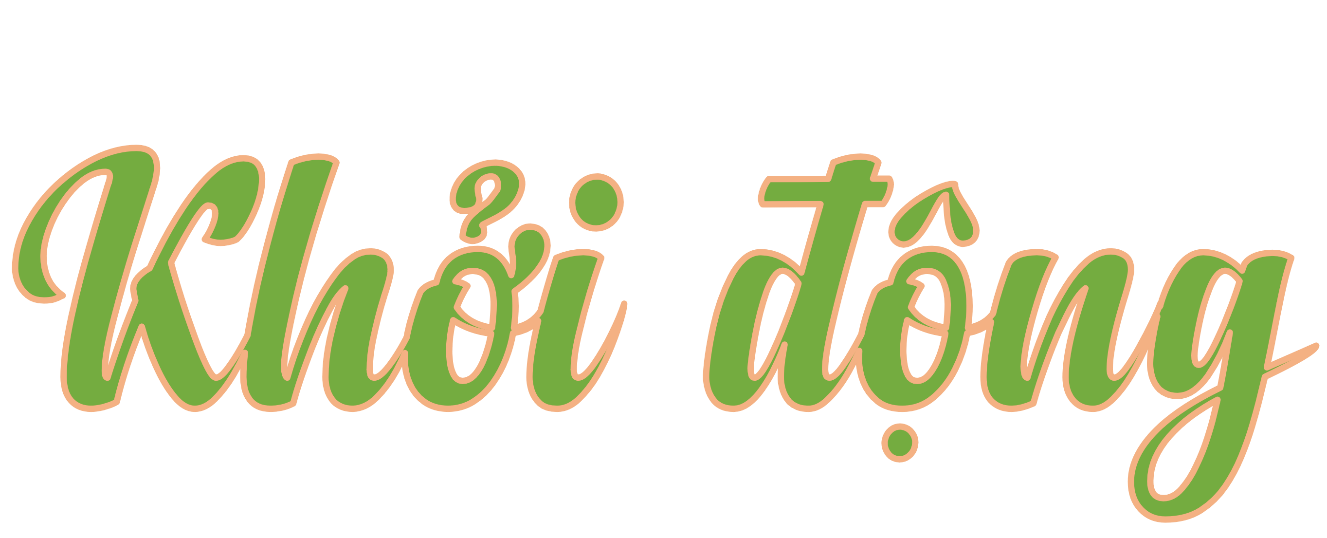 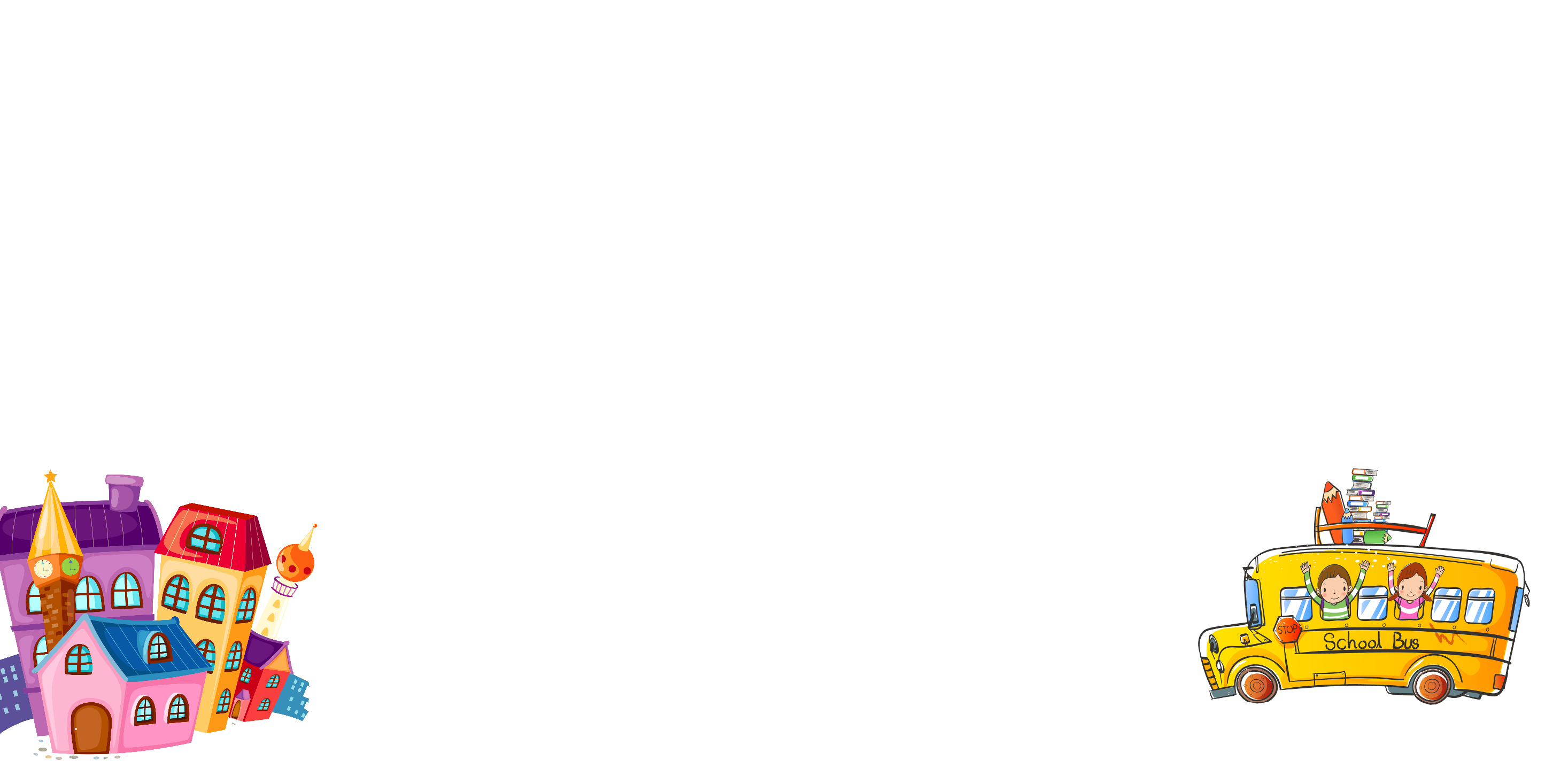 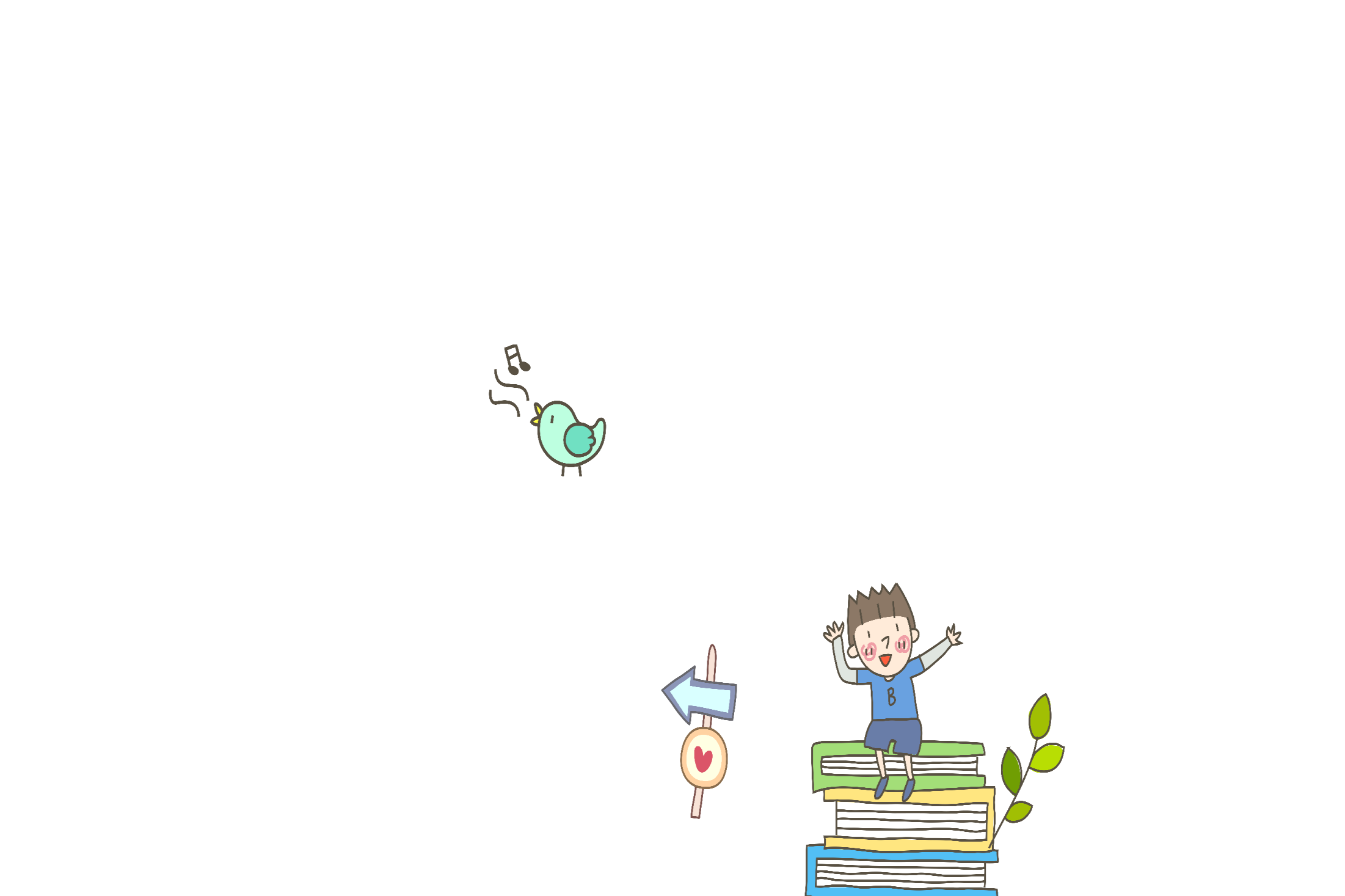 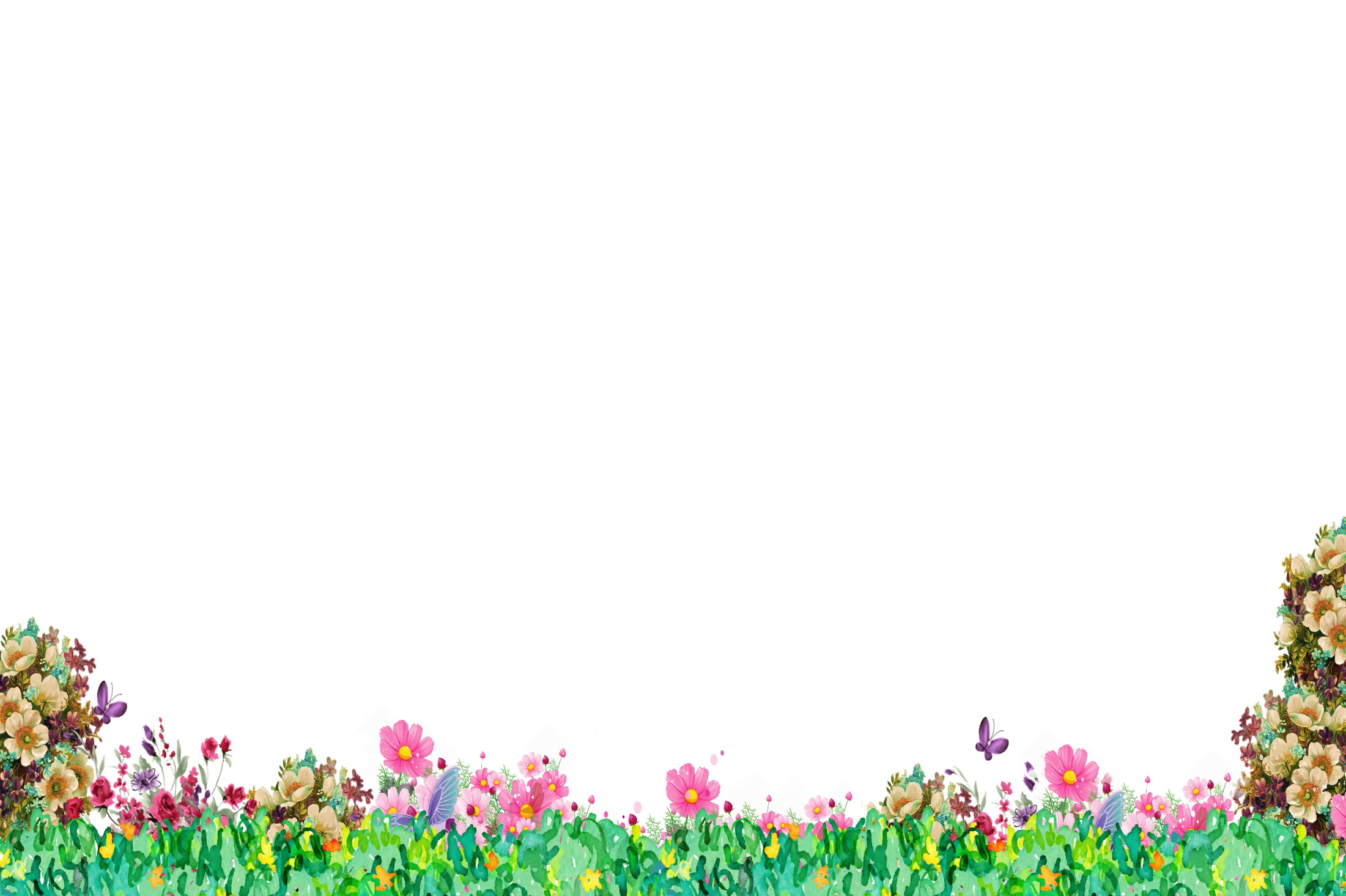 Nghe bài hát: Nhanh bước nhanh nhi đồng
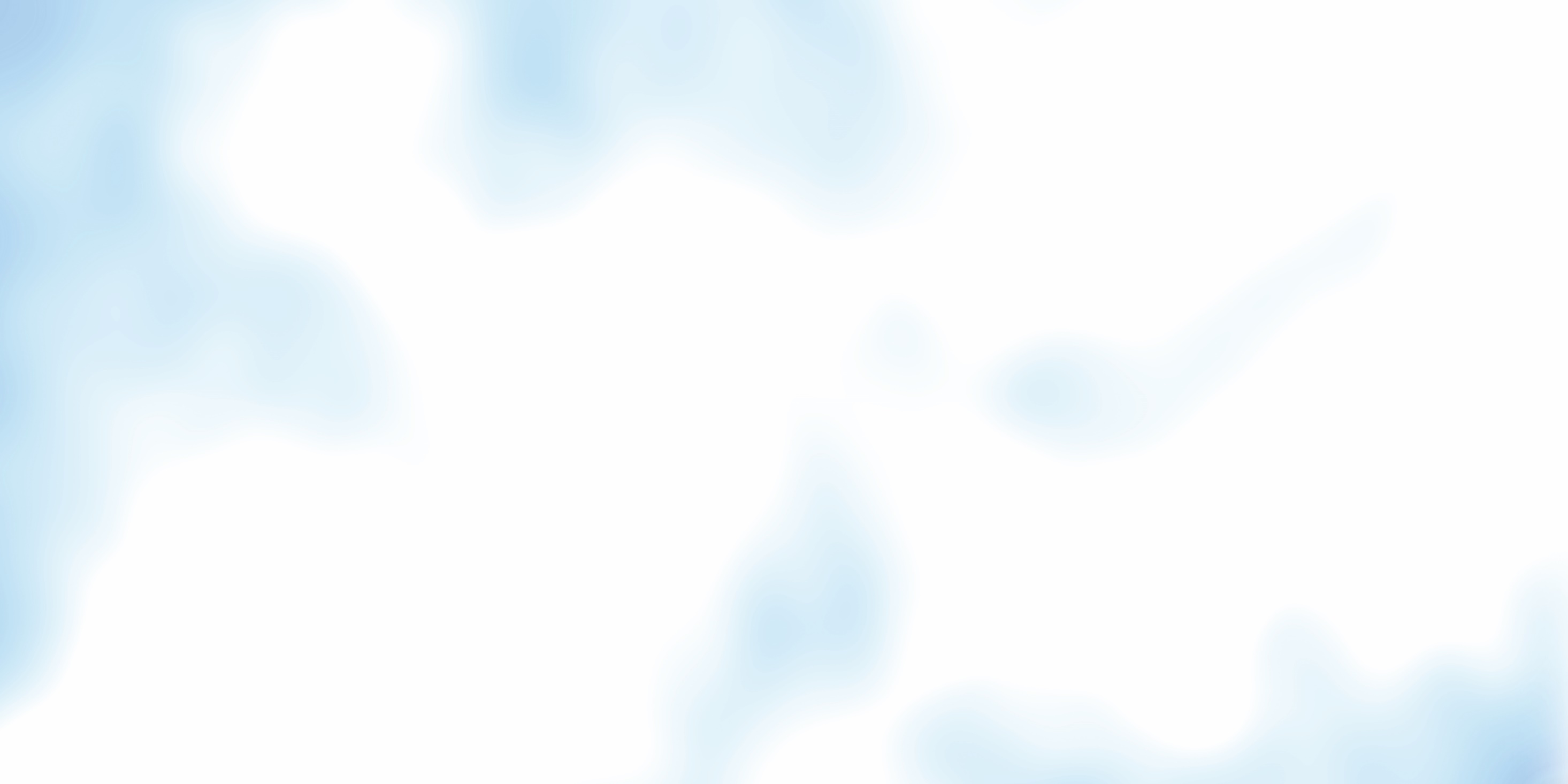 - Em có muốn trở thành đội viên không?
- Nghĩ đến Đội Thiếu niên Tiền phong Hồ Chí Minh, em nghĩ đến những gì?
Nghĩ đến Đội Thiếu niên Tiền phong Hồ Chí Minh em nhớ đến : khăn quàng đỏ, anh Kim Đồng, thầy cô Tổng phụ trách Đội, bài hát đội ca,…
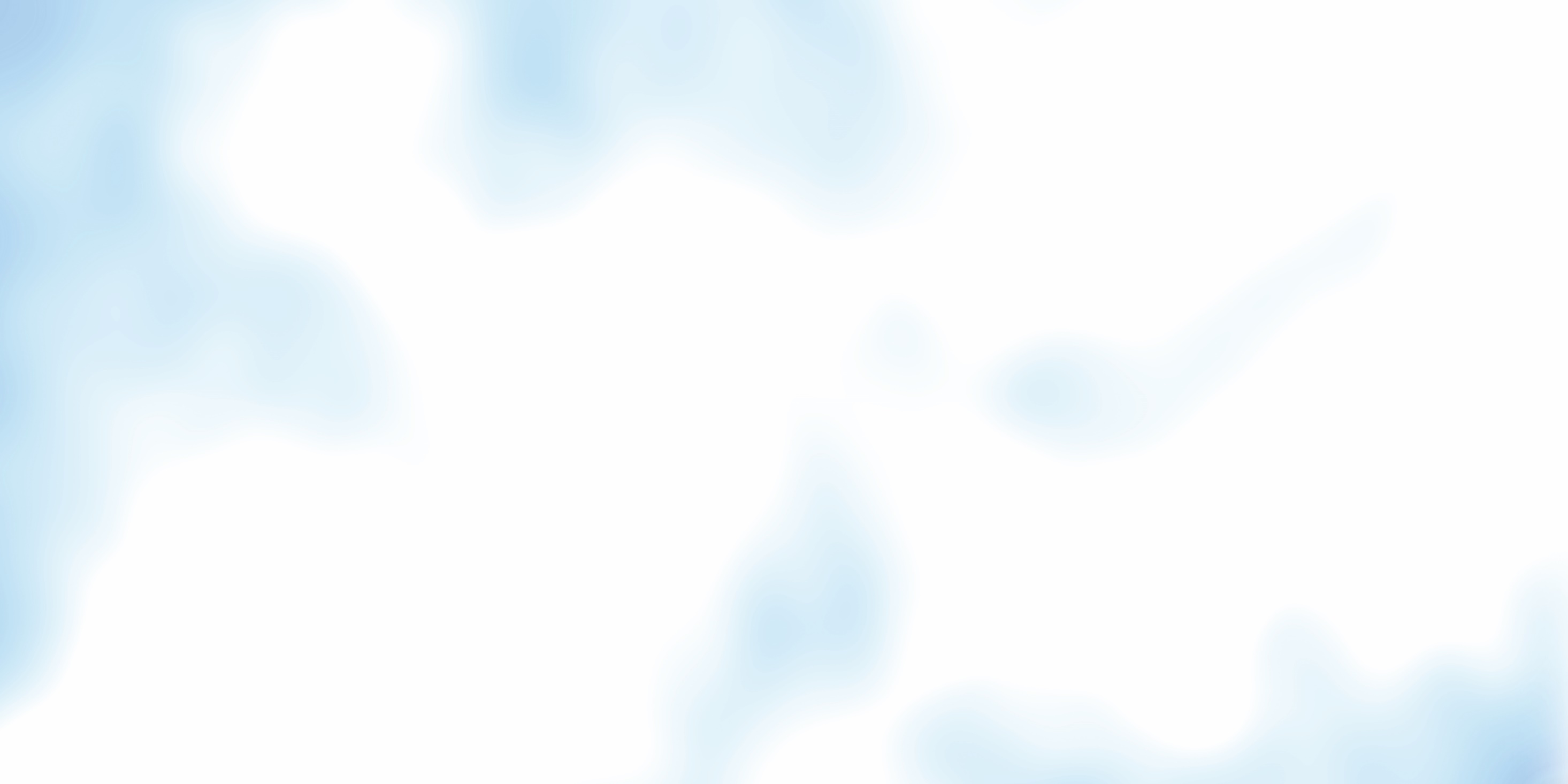 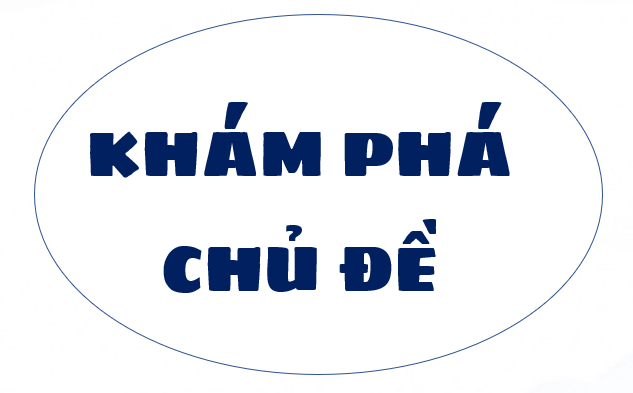 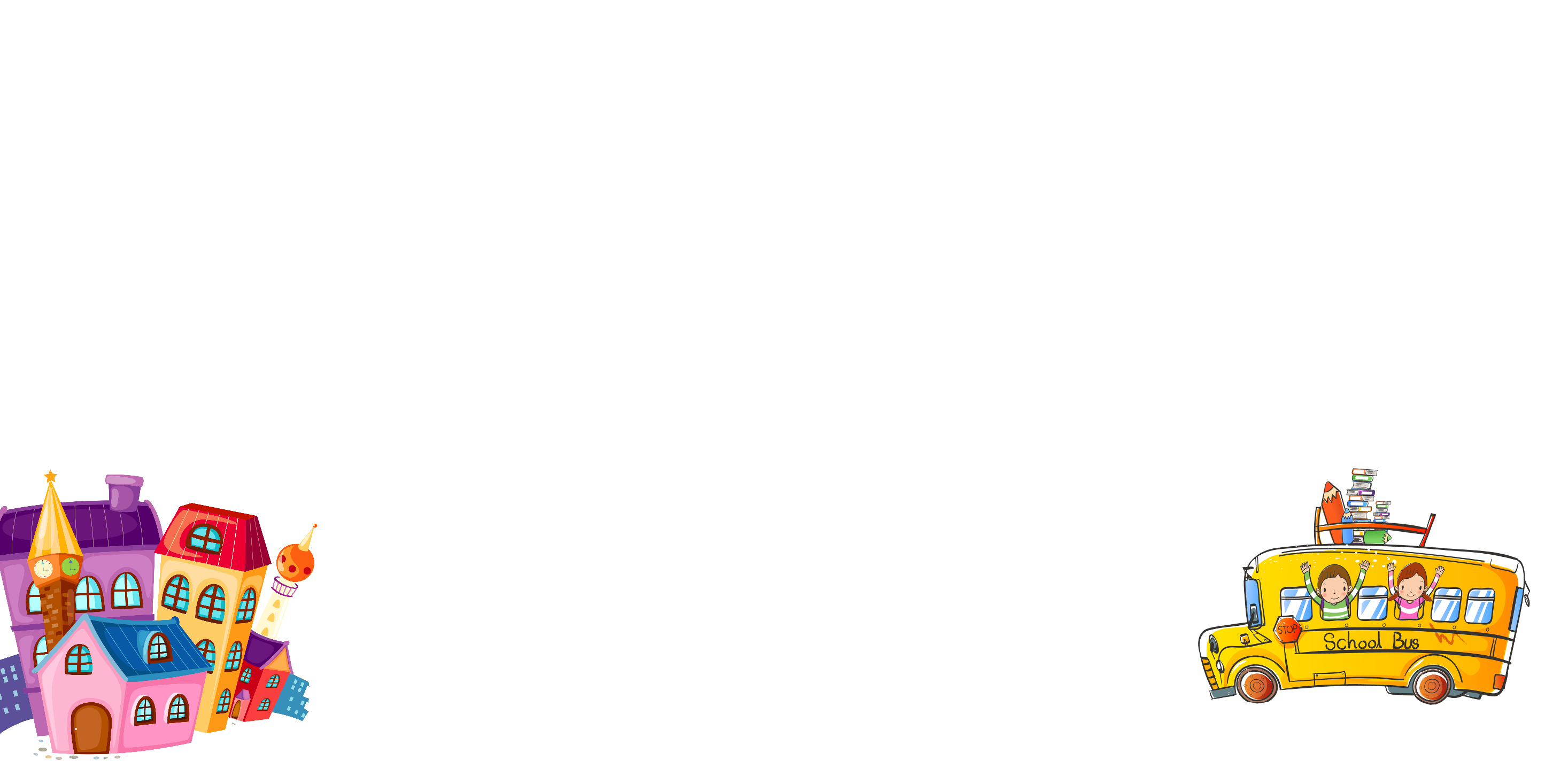 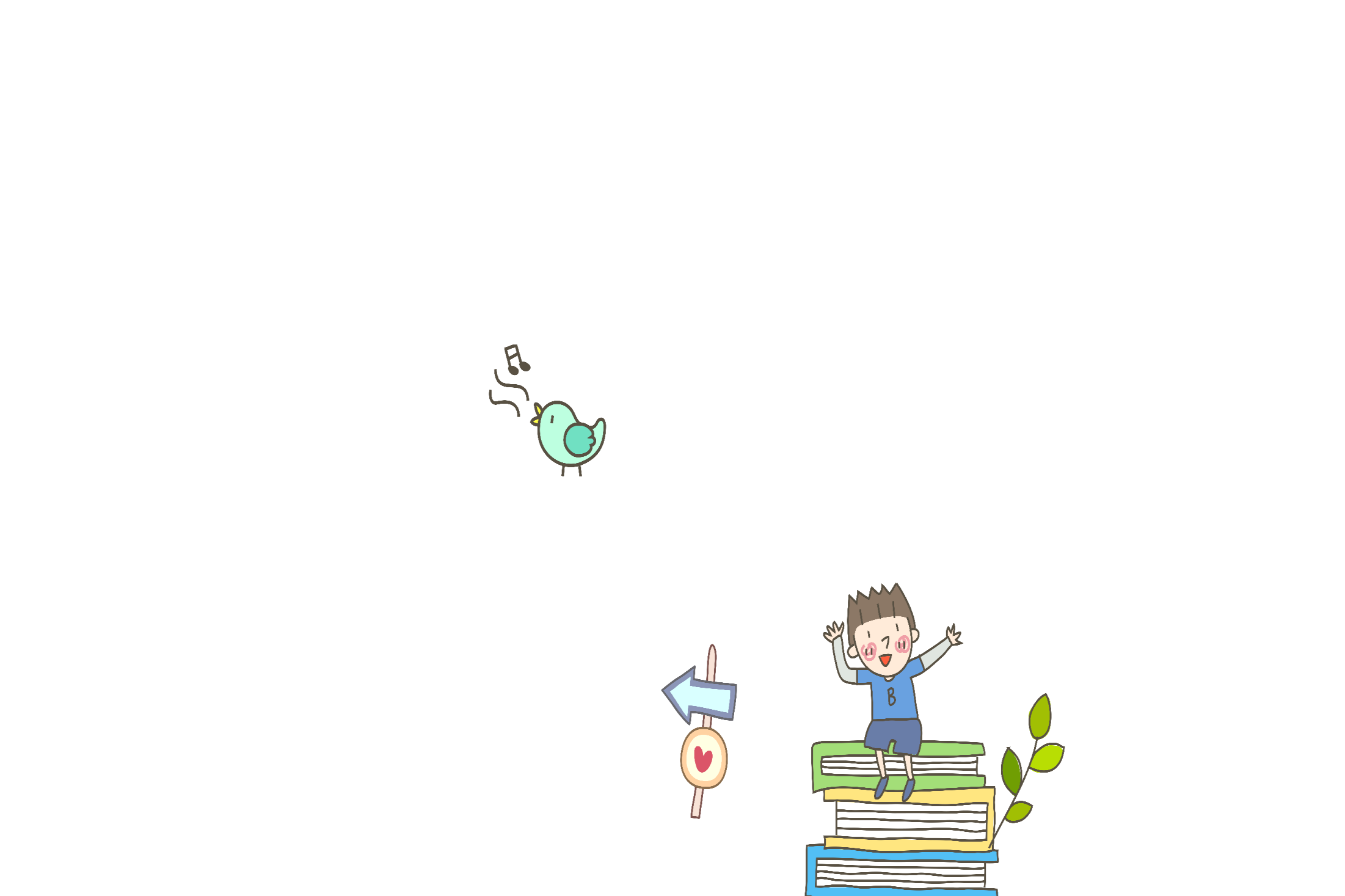 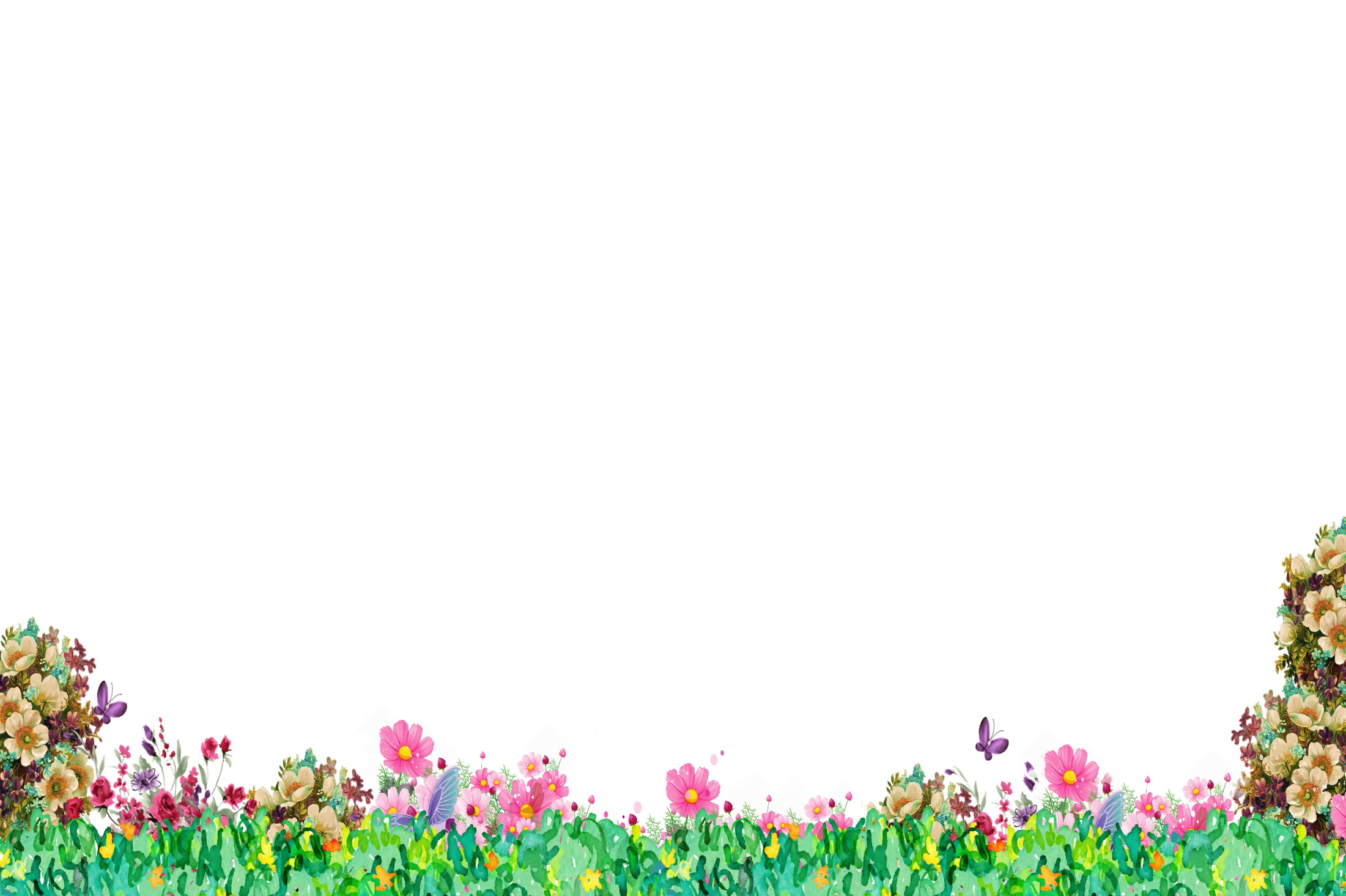 PHẤN ĐẤU TRỞ THÀNH ĐỘI VIÊN
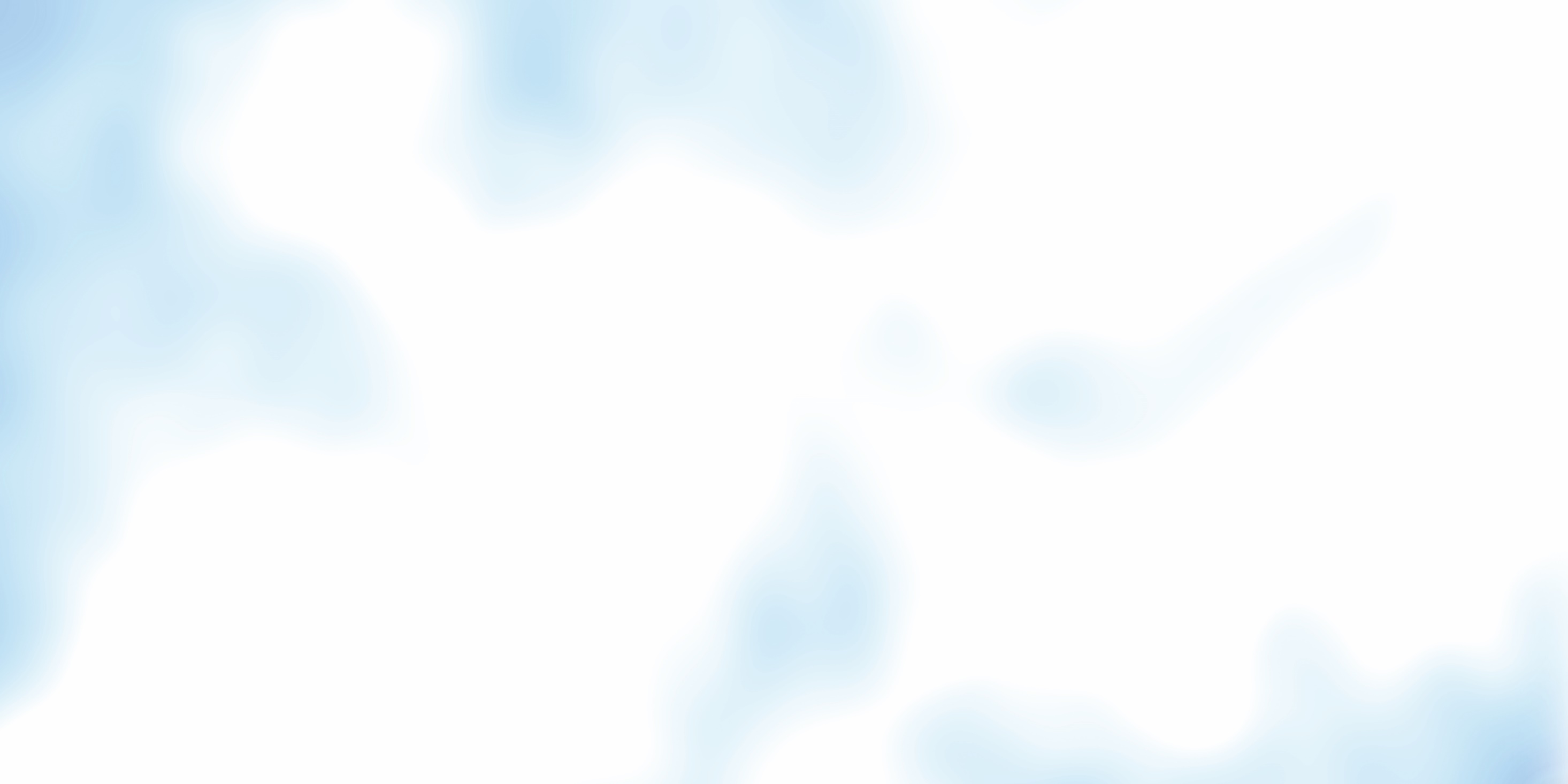 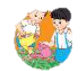 1. Tìm hiểu về Đội thiếu niên Tiền phong Hồ Chí Minh
- Nghe thầy cô giới thiệu về Đội thiếu niên Tiền phong Hồ Chí Minh.
Đội Thiếu niên Tiền phong Hồ Chí Minh là tổ chức của thiếu nhi Việt Nam do Đảng Cộng sản Việt Nam và Chủ tịch Hồ Chí Minh sáng lập, Đoàn Thanh niên Cộng sản Hồ Chí Minh phụ trách.Đội Thiếu niên Tiền phong Hồ Chí Minh là trường học giáo dục thiếu nhi Việt Nam trong và ngoài nhà tr­ường, là đội dự bị của Đoàn thanh niên Cộng sản Hồ Chí Minh; lực l­ượng nòng cốt trong các phong trào thiếu nhi.Đội Thiếu niên Tiền phong Hồ Chí Minh đ­ược tổ chức và hoạt động trong nhà trư­ờng và ở địa bàn dân c­ư. Tổ chức Đội có Điều lệ và Nghi thức hoạt động độc lập; lấy 5 điều Bác Hồ dạy thiếu niên, nhi đồng làm mục tiêu phấn đấu rèn luyện cho đội viên, giúp đỡ thiếu nhi trong học tập, hoạt động, vui chơi, thực hiện quyền và bổn phận theo Công ­ước của Liên Hợp Quốc về Quyền Trẻ em, Luật Bảo vệ, chăm sóc và giáo dục trẻ em.Đội Thiếu niên Tiền phong Hồ Chí Minh đoàn kết, hợp tác với các tổ chức, phong trào thiếu nhi ở khu vực và thế giới vì quyền lợi của trẻ em, vì hoà bình, hạnh phúc của các dân tộc.
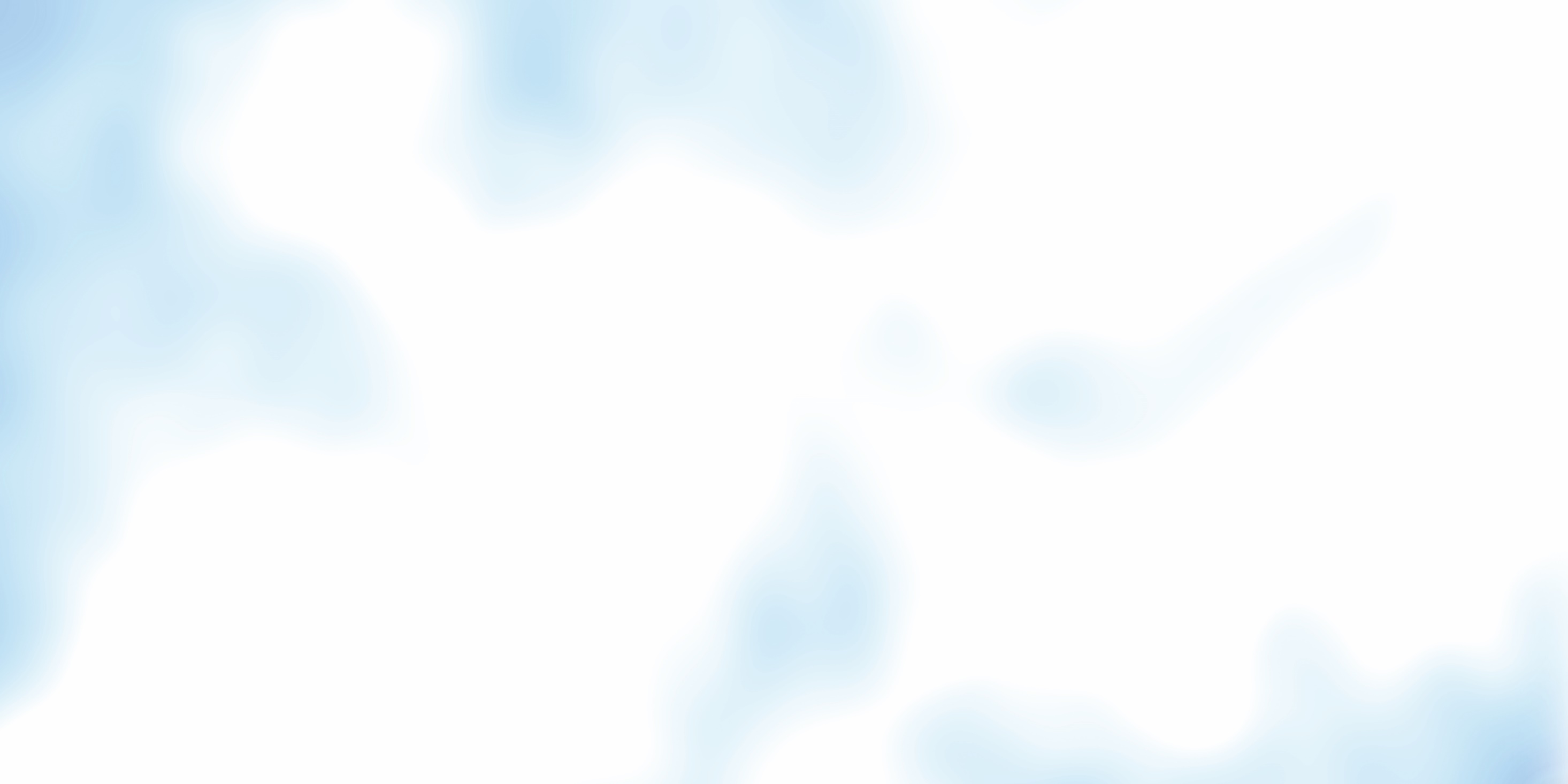 PHẤN ĐẤU TRỞ THÀNH ĐỘI VIÊN
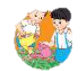 - Thảo luận và trình bày bài thu hoạch theo nhóm.
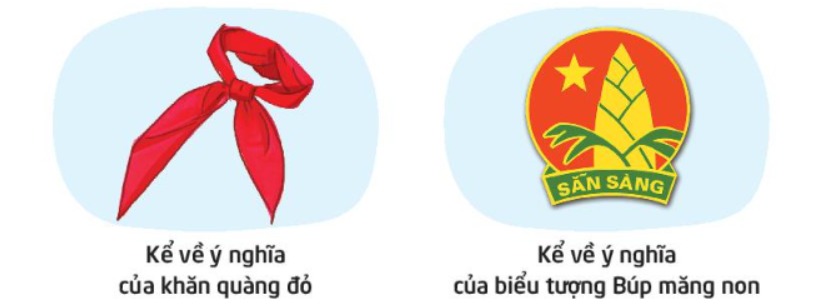 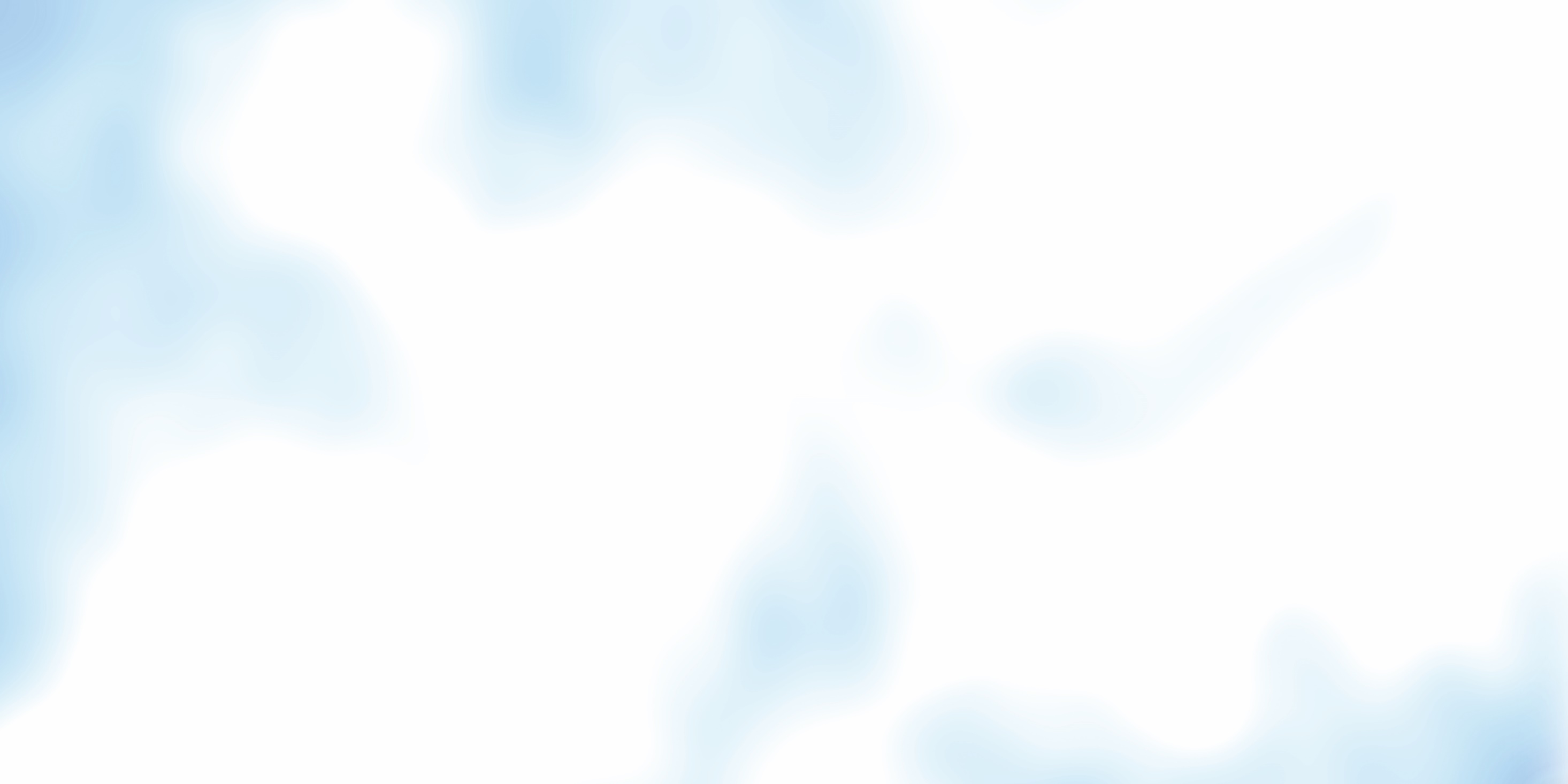 PHẤN ĐẤU TRỞ THÀNH ĐỘI VIÊN
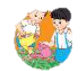 Khăn quàng đỏ là biểu tượng cho Đội Thiếu niên Tiền phong Hồ Chí Minh. Khi một bạn học sinh đeo trên cổ mình chiếc khăn quàng đỏ thì chúng ta có thể biết được bạn ấy đã được gia nhập vào Đội.
      Khăn quàng đỏ là một phần cờ Tổ quốc, màu đỏ tượng trưng cho lý tưởng cách mạng. Khăn có hình tam giác, màu đỏ như một góc lá quốc kỳ, nhuốm máu bao anh hùng liệt sĩ đã hy sinh trong sự nghiệp cách mạng của dân tộc.
Đeo khăn quàng đỏ, đội viên Đội TNTP Hồ Chí Minh tự hào về Tổ quốc, về Đảng Cộng sản Việt Nam, về Bác Hồ vĩ đại, về nhân dân Việt Nam anh hùng và nguyện phấn đấu để trở thành đoàn viên Đoàn Thanh niên Cộng sản Hồ Chí Minh.
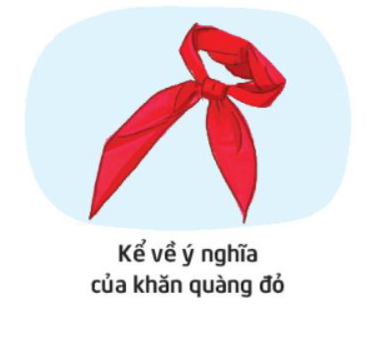 PHẤN ĐẤU TRỞ THÀNH ĐỘI VIÊN
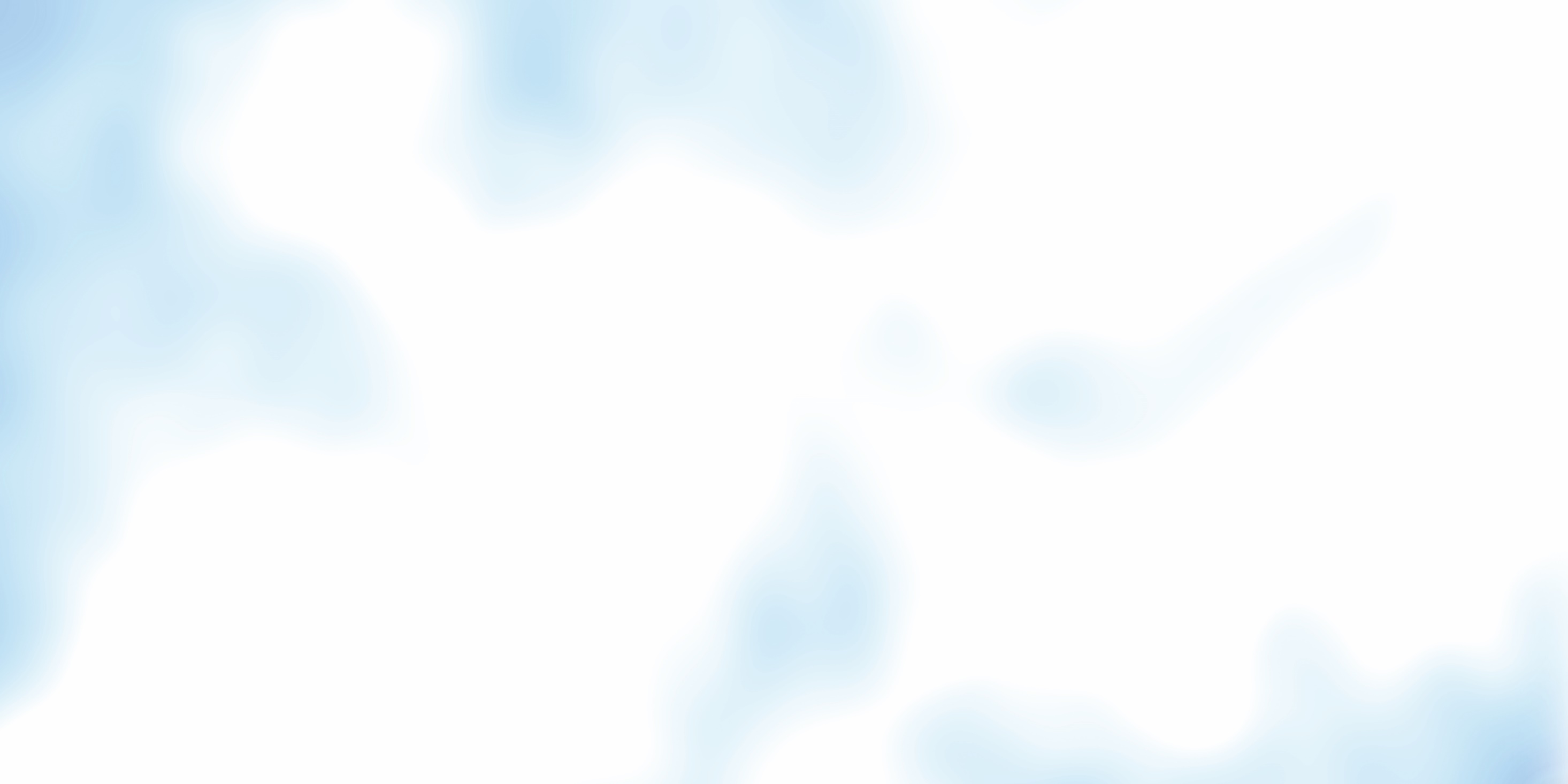 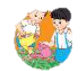 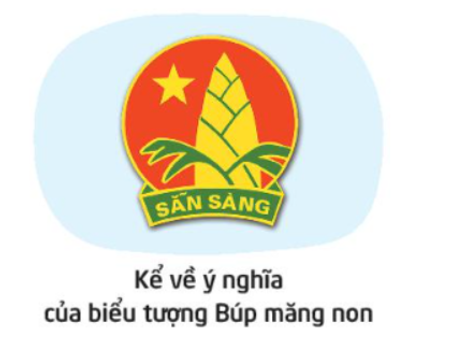 Hình tròn, ở trong có hình măng non trên nền cờ đỏ sao vàng, ở dưới có băng chữ: “ Sẵn sàng”. Nền đỏ sao vàng là cờ Tổ quốc, búp măng non tượng trưng cho lứa tuổi thiếu niên, là thế hệ tương lai của dân tộc Việt Nam anh hùng.
Hình ảnh búp măng là biểu tượng của sự tươi trẻ, sự kế thừa, nối tiếp và phát huy truyền thống, lịch sử hào hùng của dân tộc.
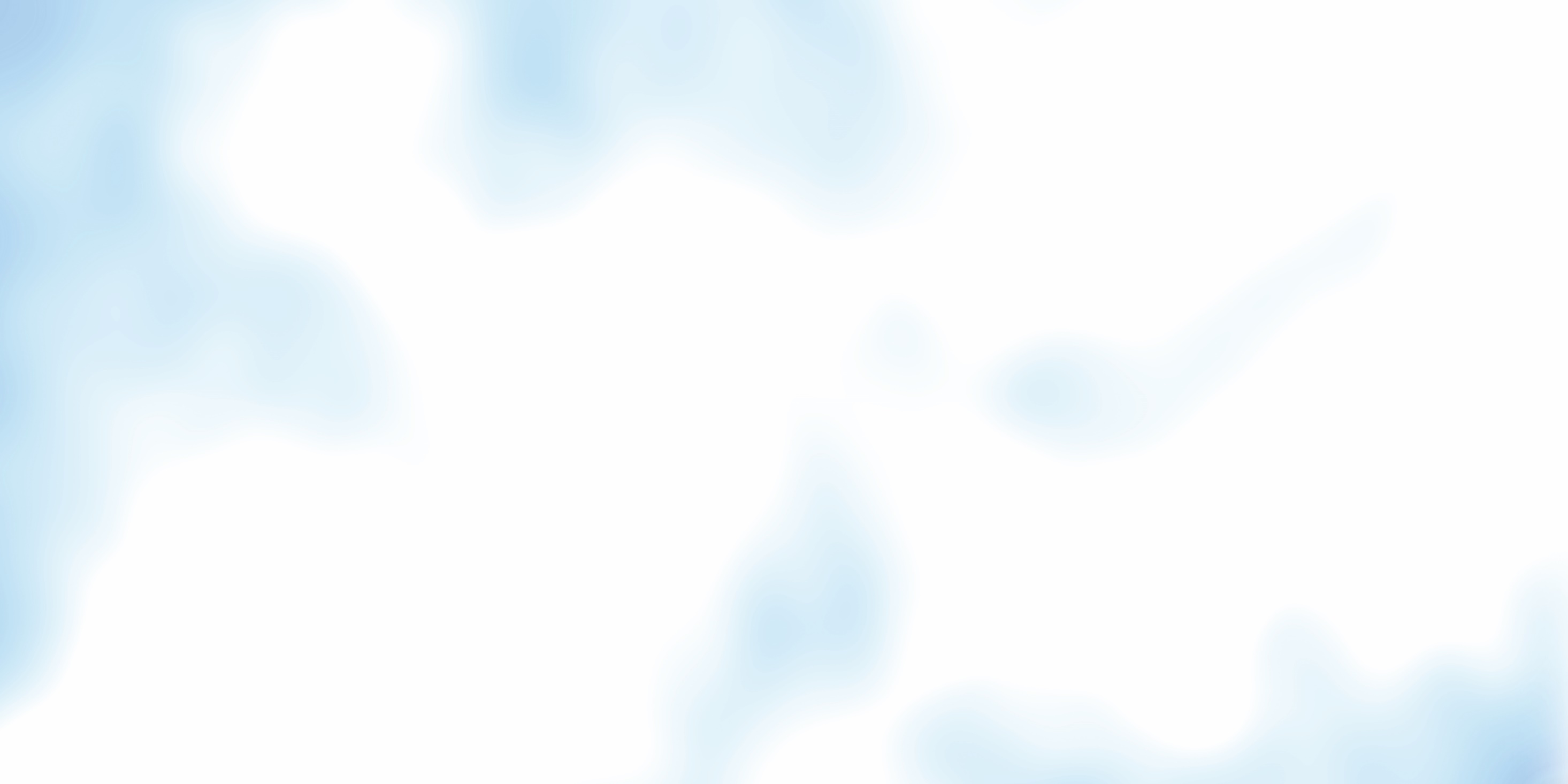 MỞ RỘNG, 
TỔNG KẾT CHỦ ĐỀ
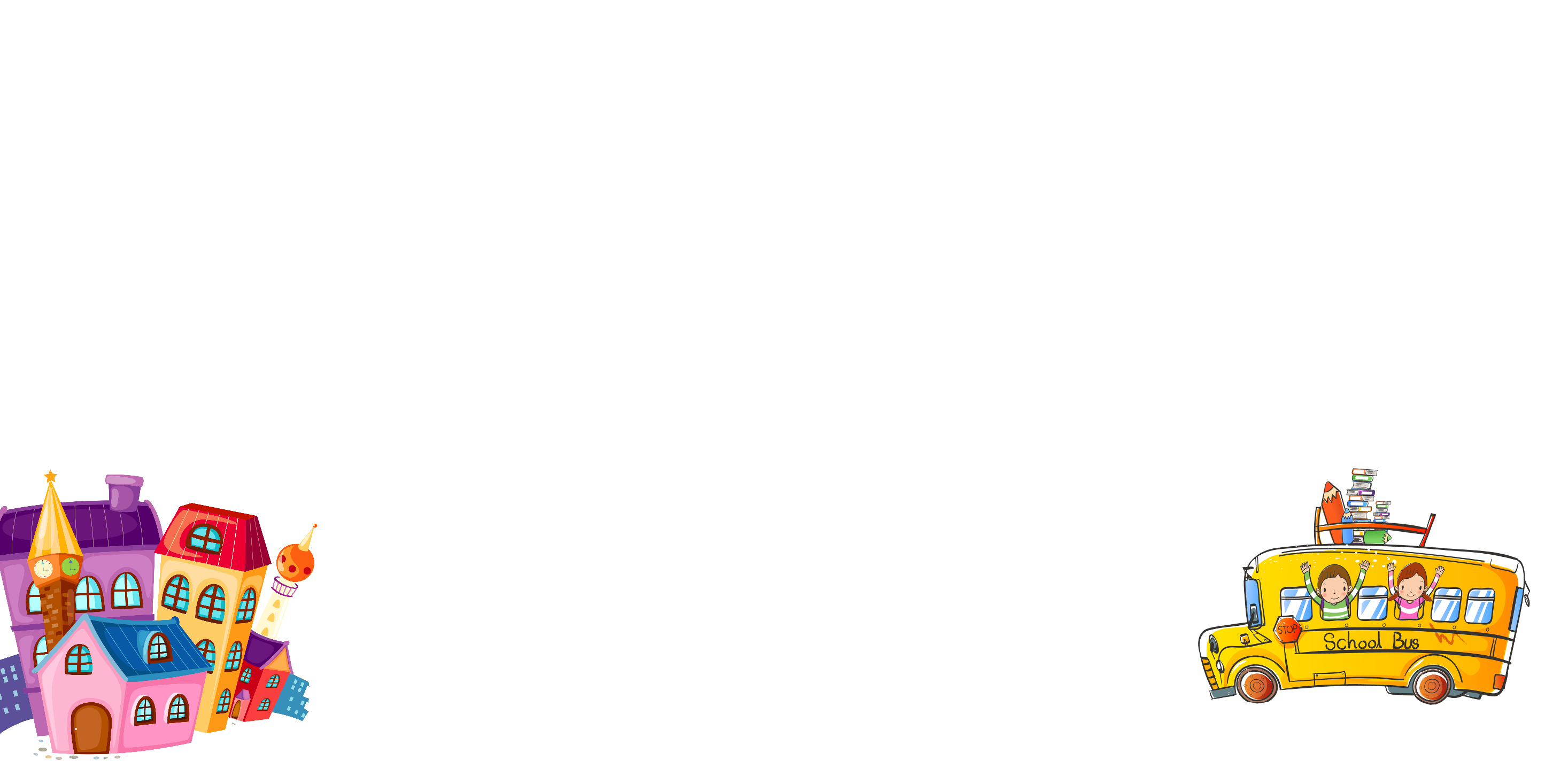 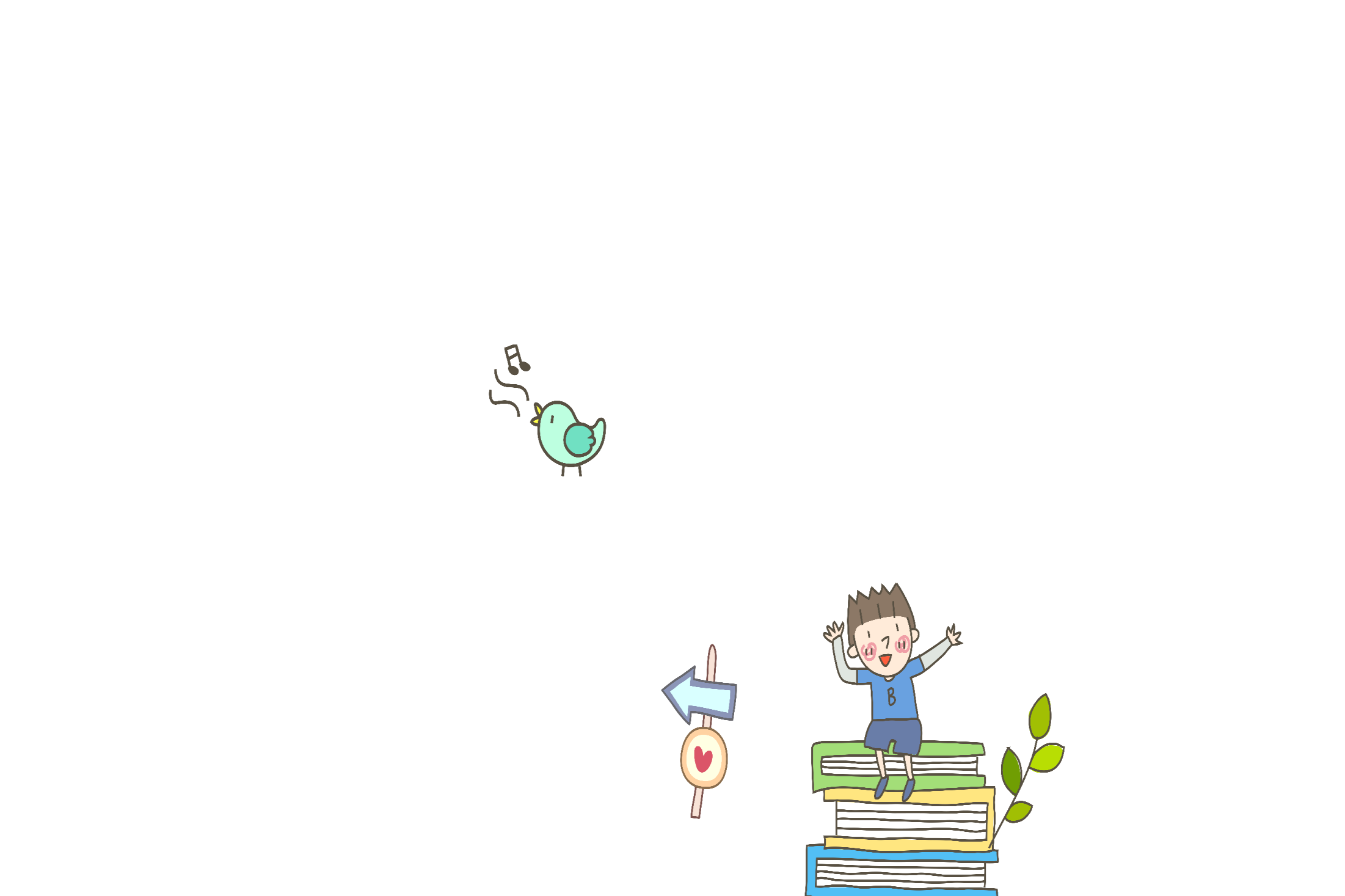 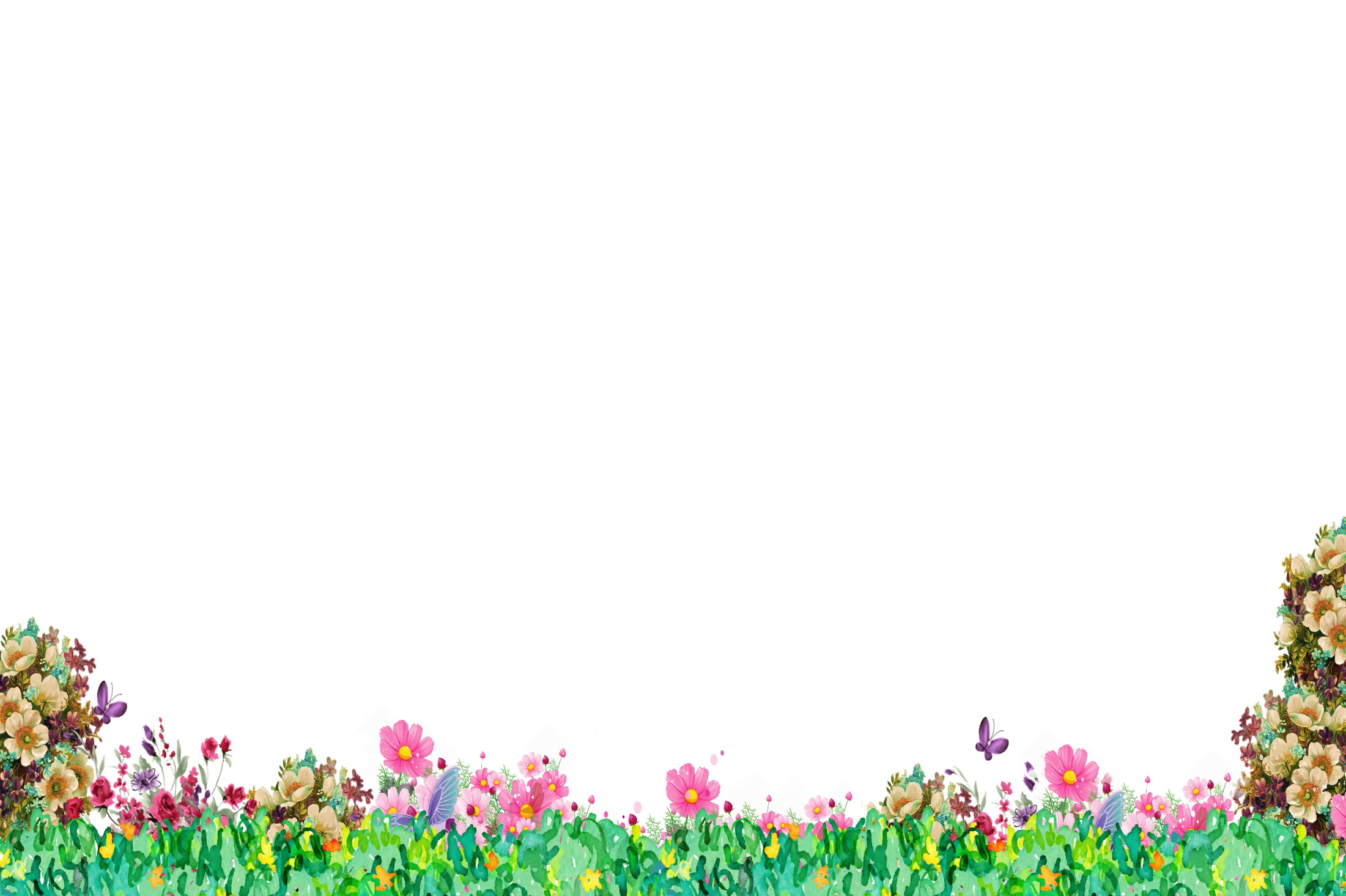 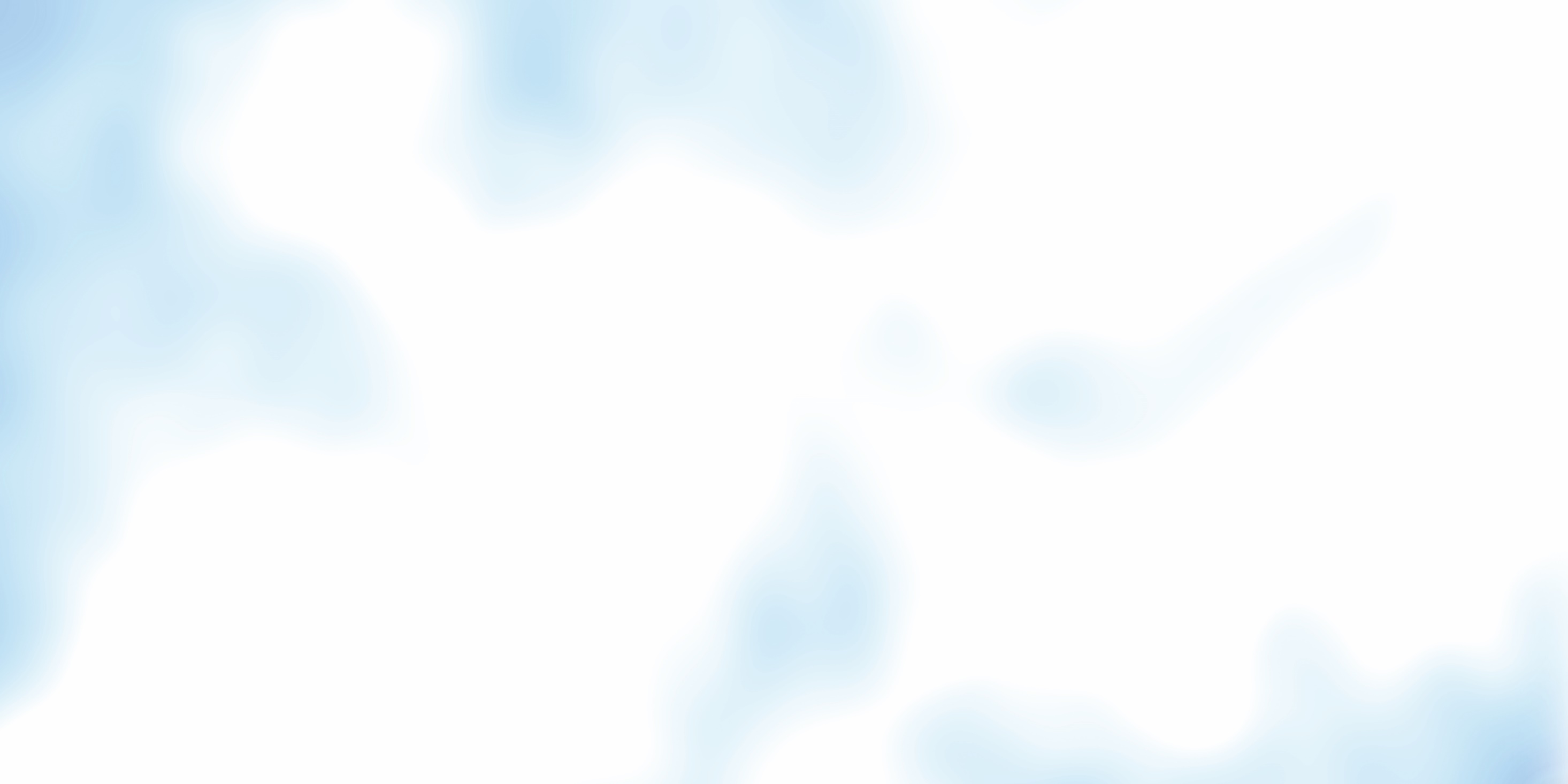 2. Xây dựng kế hoạch phấn đấu trở thành đội viên
- Dự kiến các việc em cần làm để rèn luyện, phấn đấu trở thành đội viên.
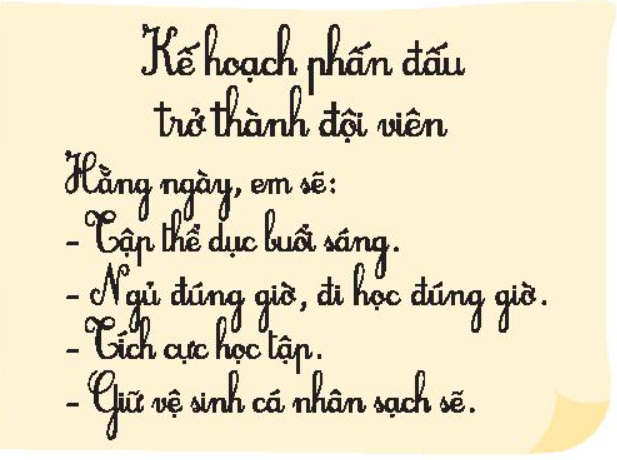 - Chia sẻ kế hoạch của mình với các bạn trong nhóm.
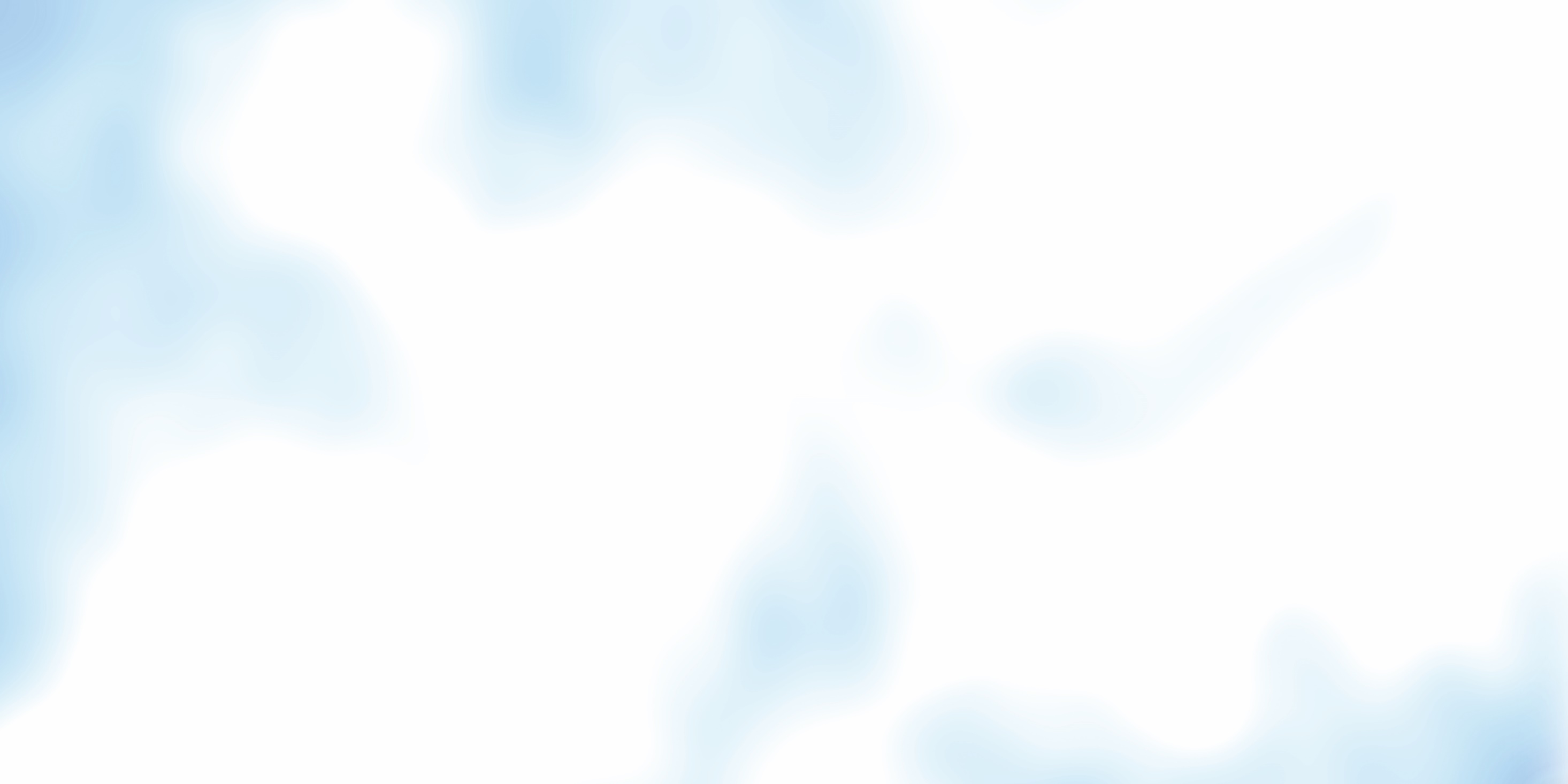 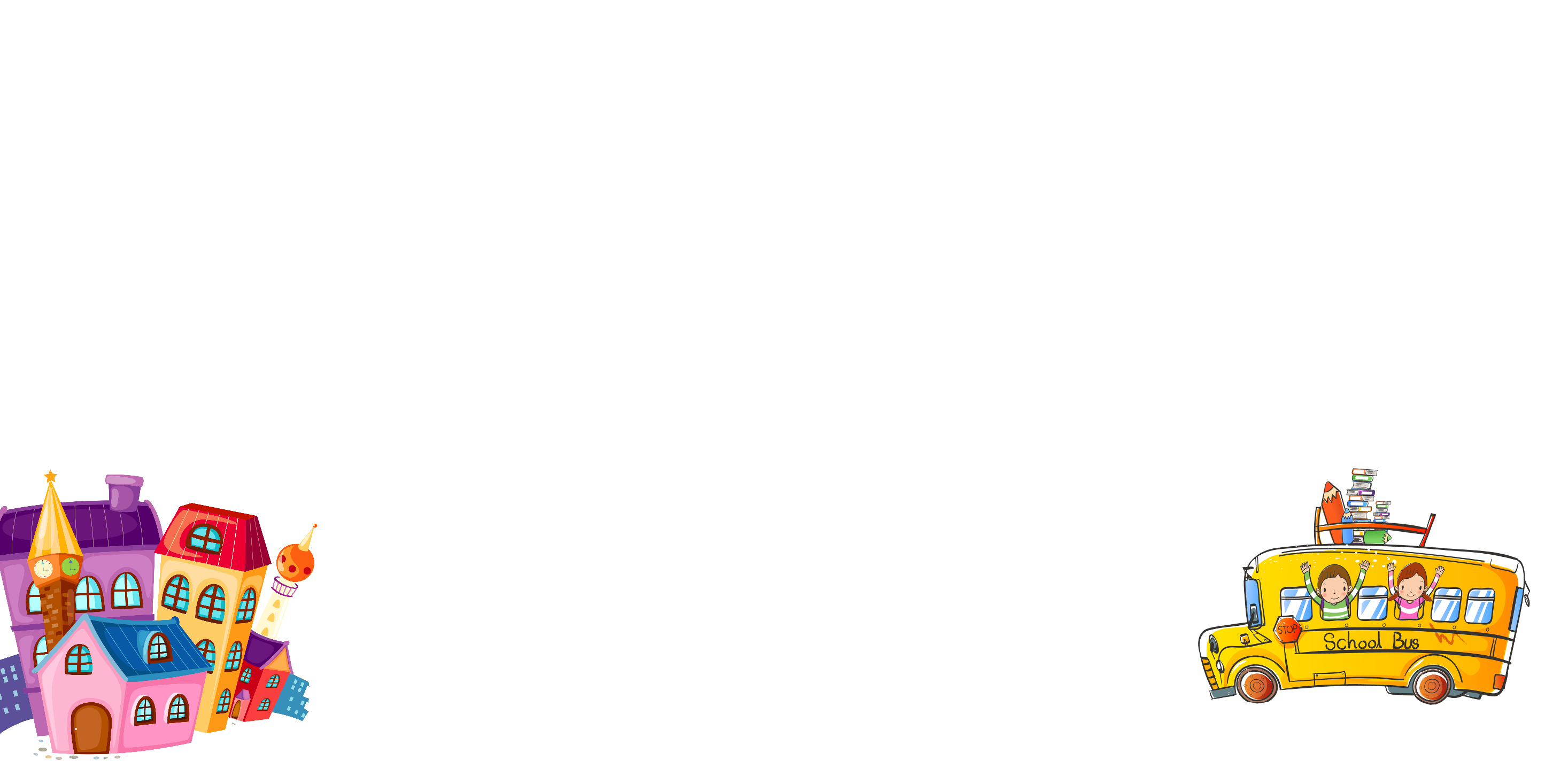 CAM KẾT 
HÀNH ĐỘNG
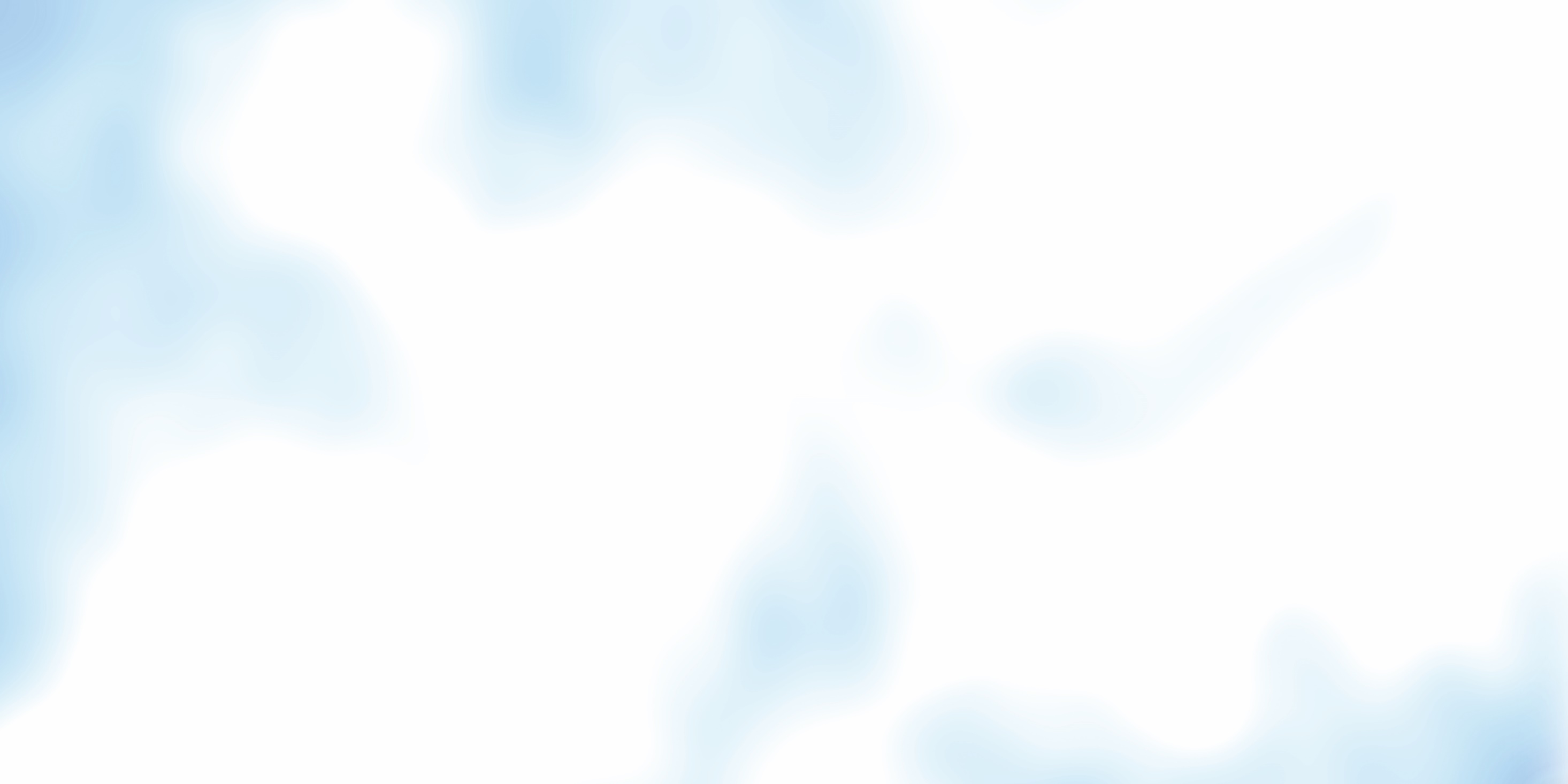 Bắt đầu thực hiện kế hoạch rèn luyện, phấn đấu trở thành đội viên:
- Tập thể dục buổi sáng để nâng cao sức khỏe: Lúc 6 giờ sáng.
- Thực hiện thời gian biểu để đi ngủ đúng giờ .
- Giữ gìn vệ sinh cá nhân sạch sẽ: Tắm hằng ngày lúc 5 giờ chiều, thay quần áo; gội đầu vào thứ Hai, thứ Tư, thứ Sáu, Chủ nhật.
- Tự chải đầu,  buộc tóc gọn gàng, chuẩn bị trang phục.
- Đọc sách vào các ngày thứ Ba, thứ Năm, thứ Bảy.
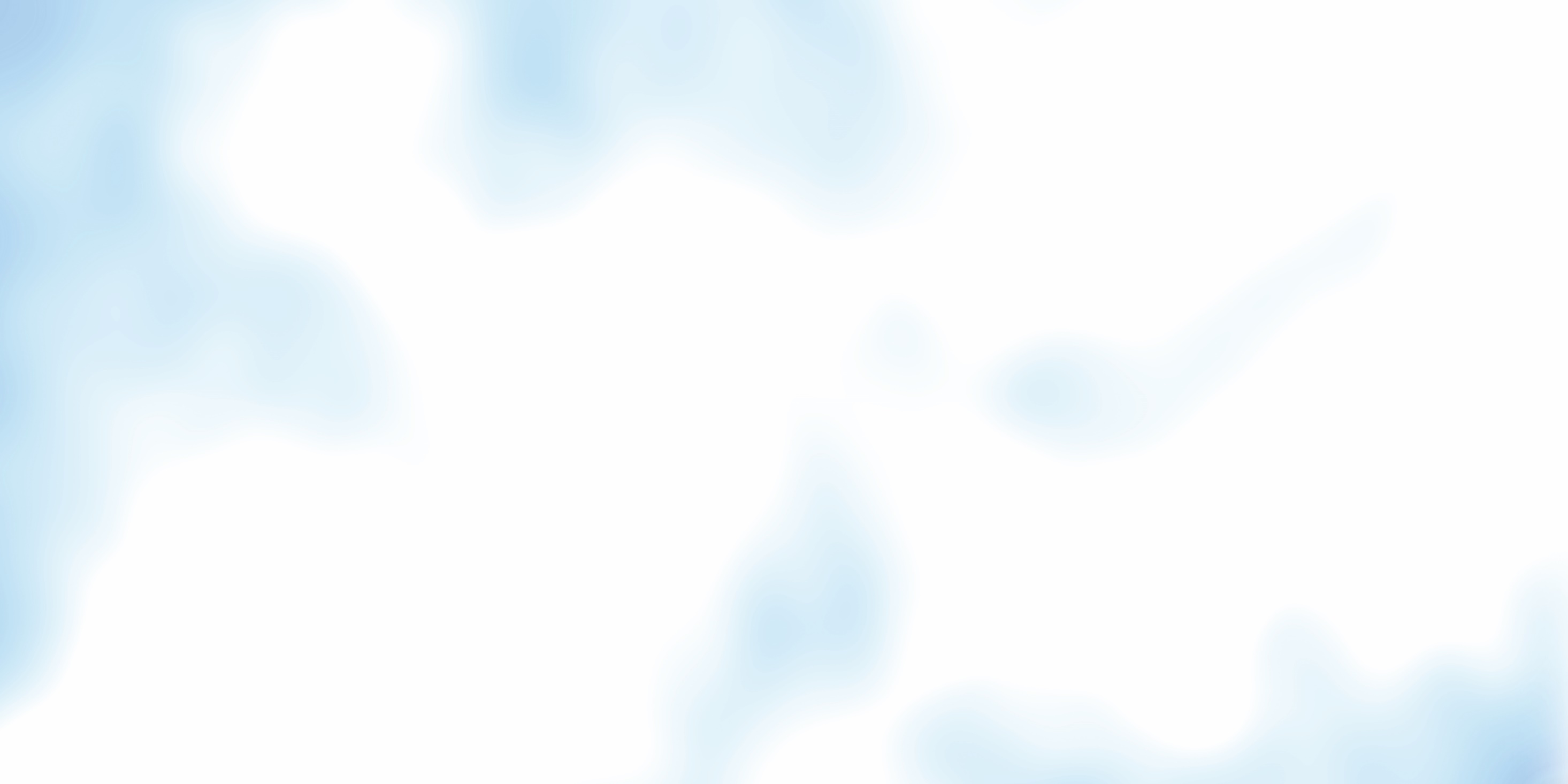 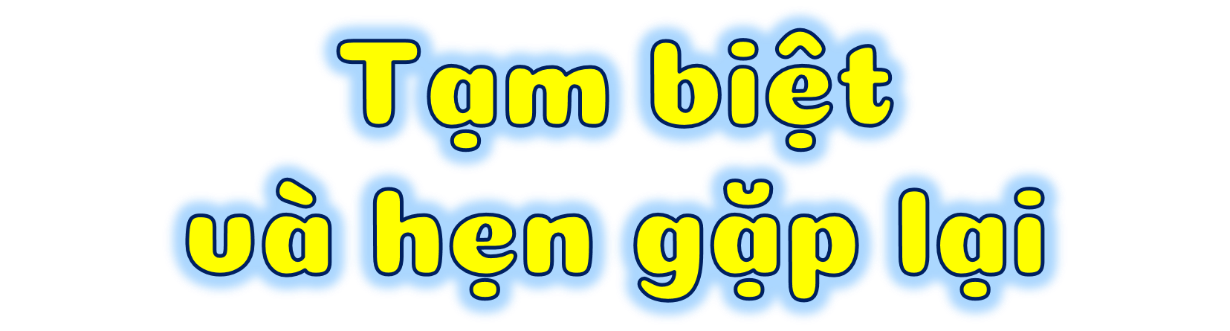 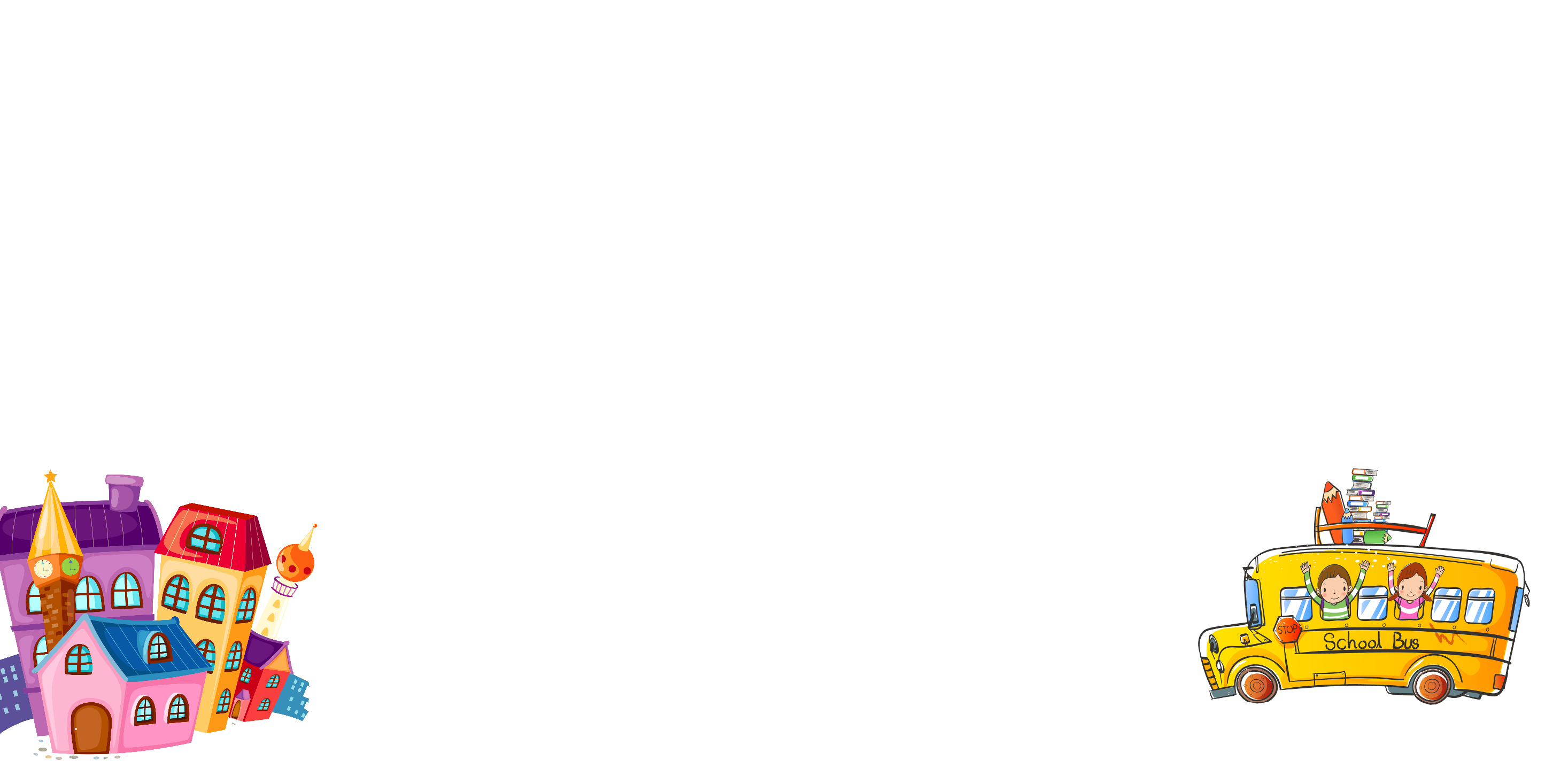 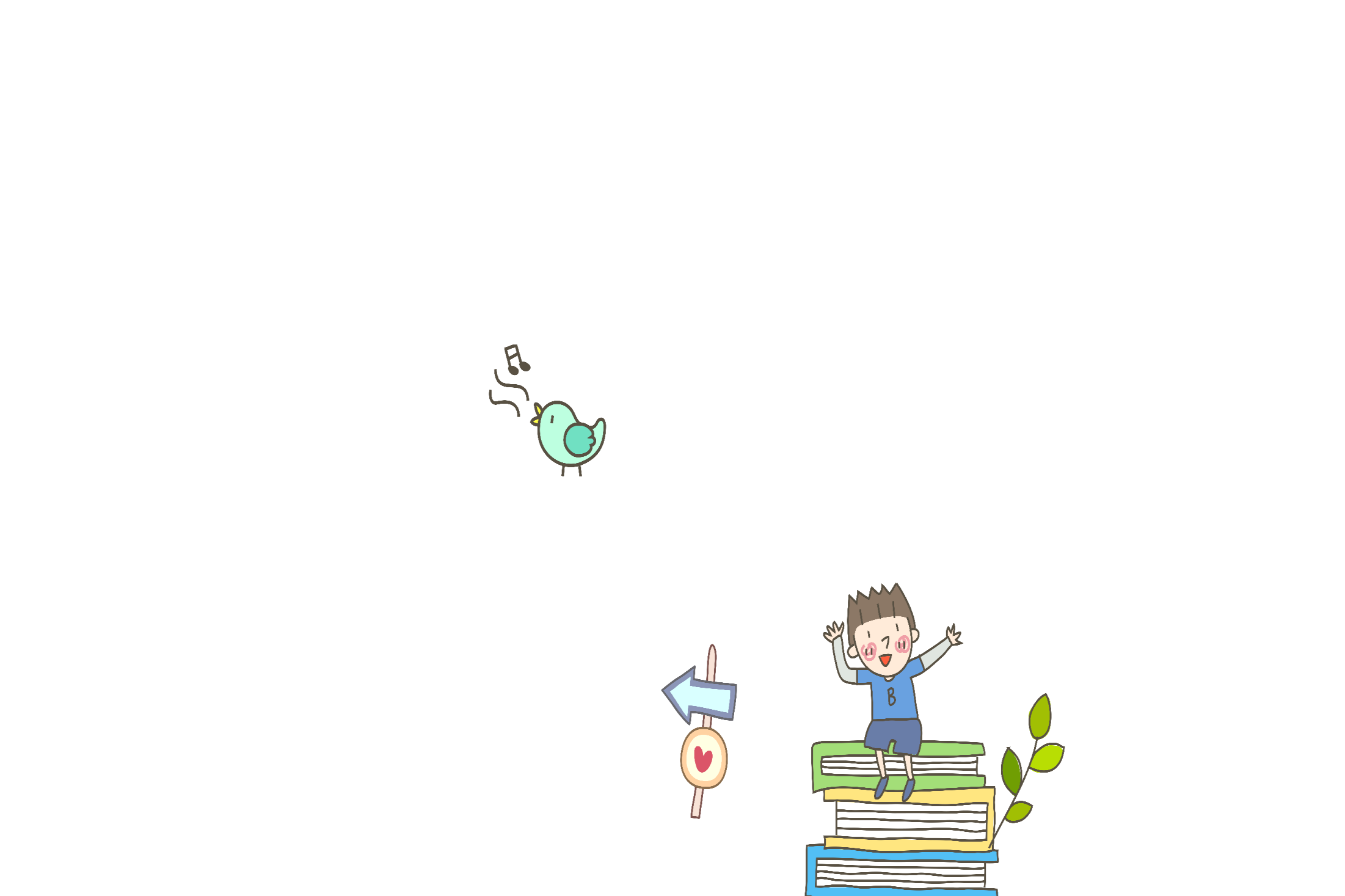 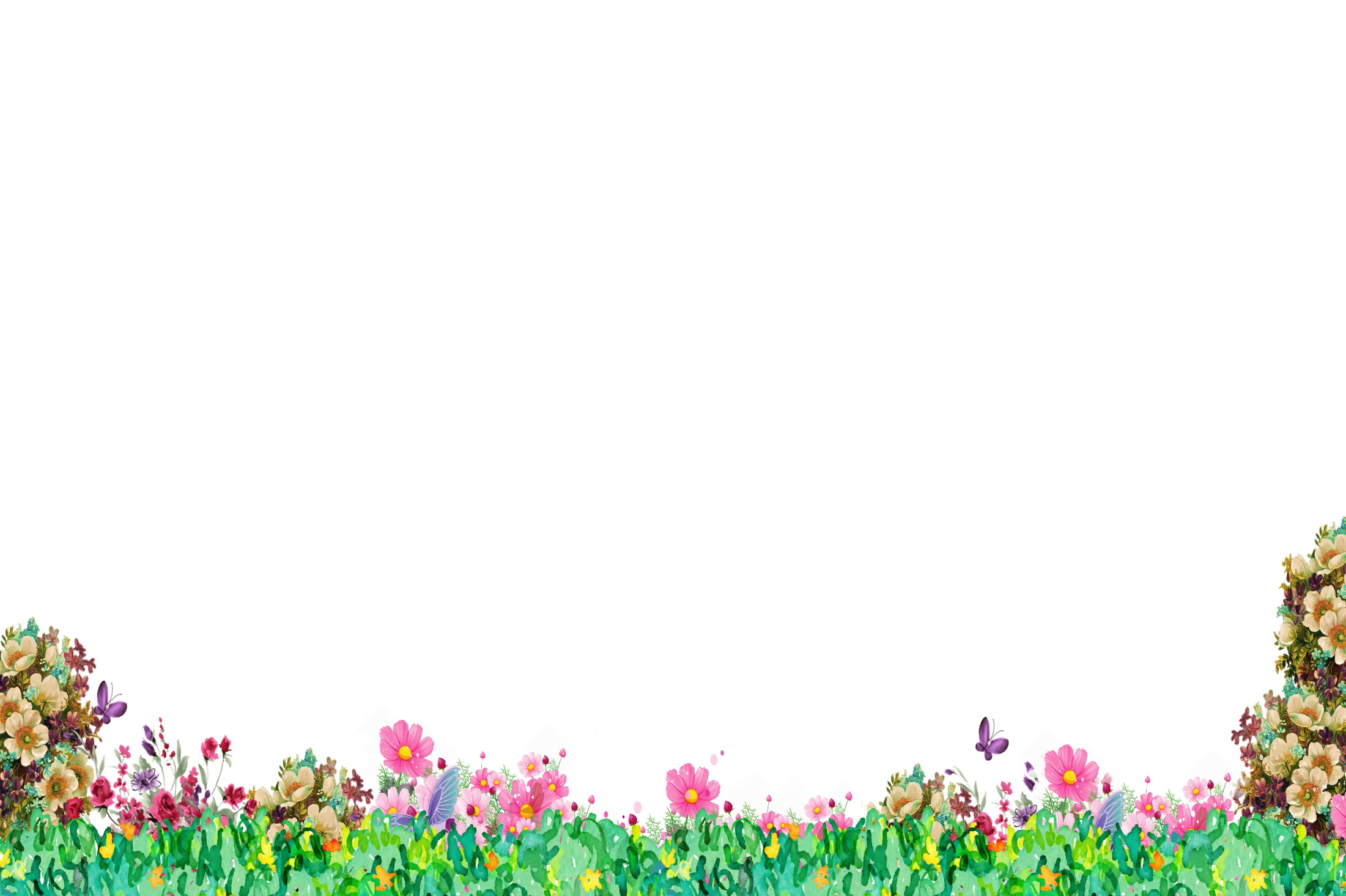